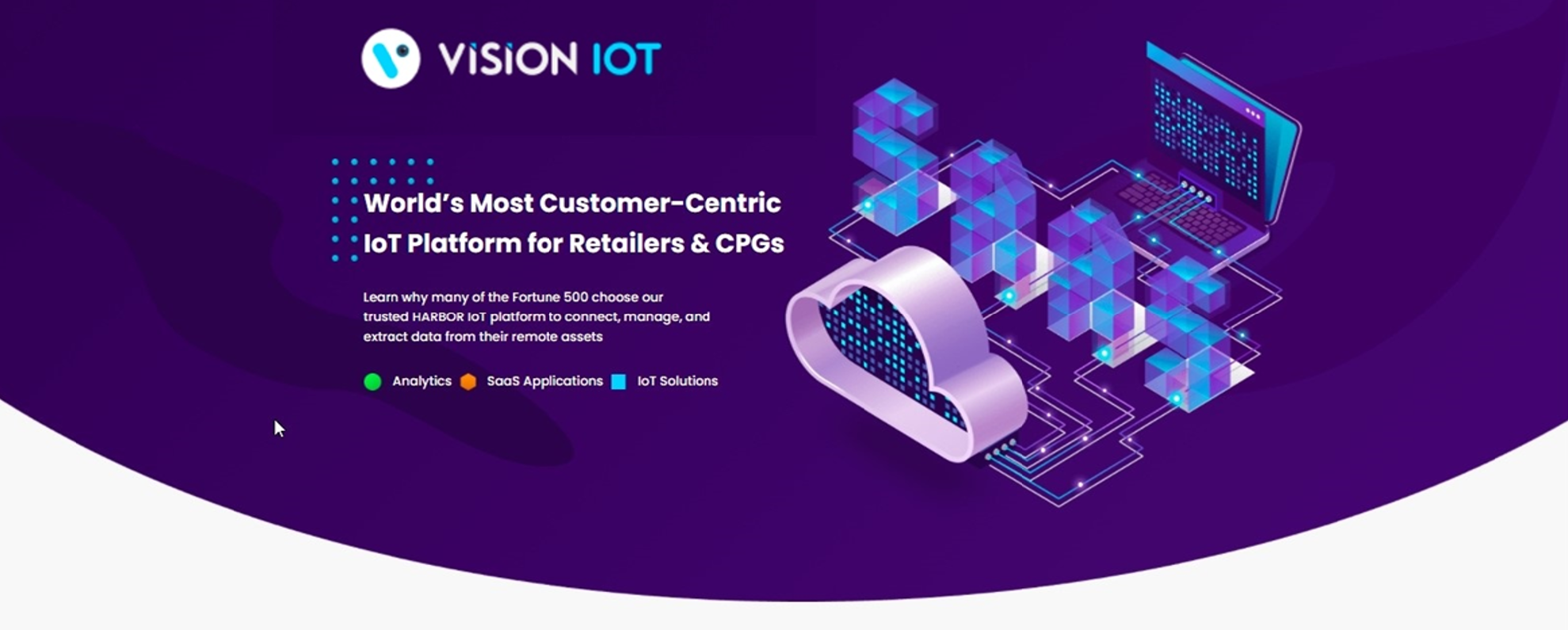 FIX FFA ANDROID USER MANUAL
JUL | 2022
Application Installation
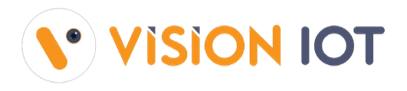 Download the application below to install the Fix FFA Android.

URL:
Login
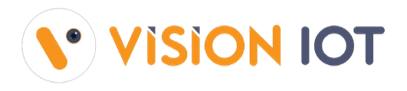 Install App and click on the “Fix FFA” application icon to launch the application.
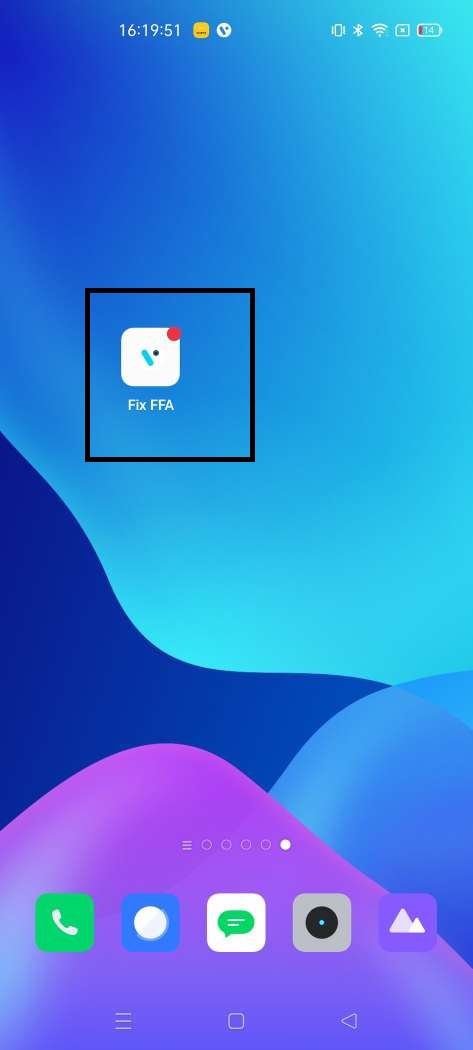 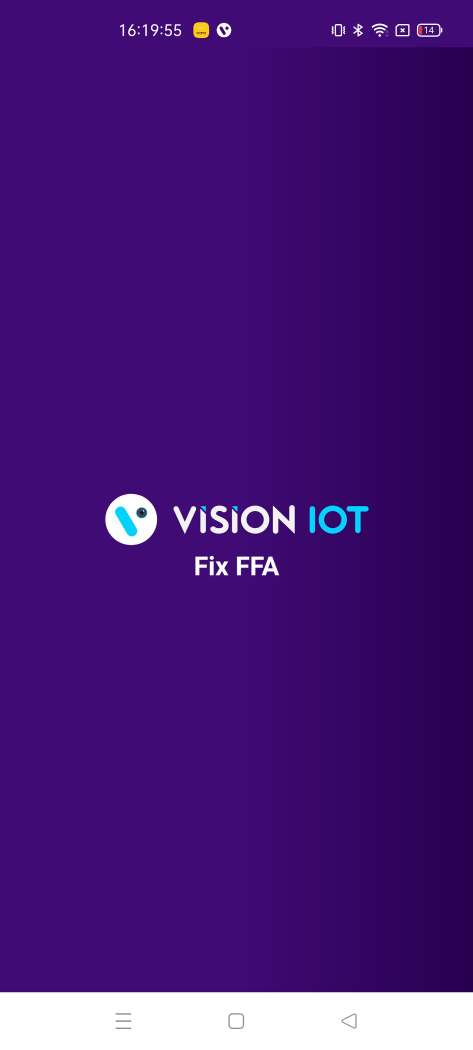 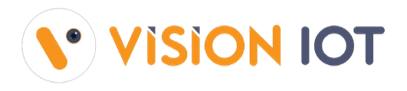 2. If the user logs in the first time, it will ask for Email (User id), Password, and Server. Use valid credentials for login and appropriate server and click on the LOGIN button.
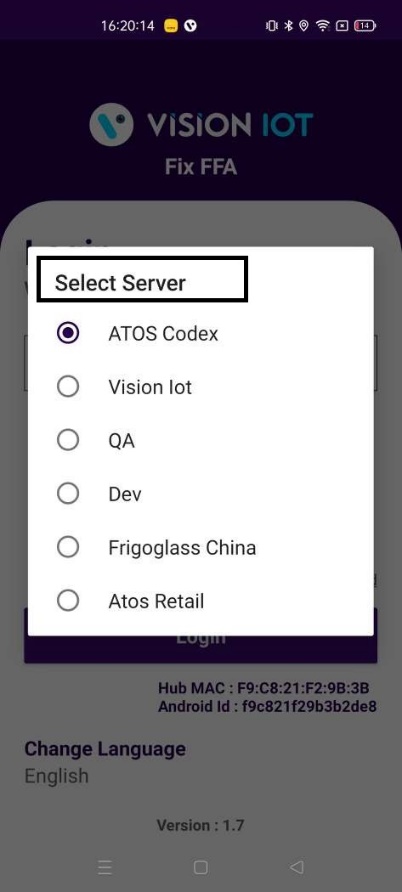 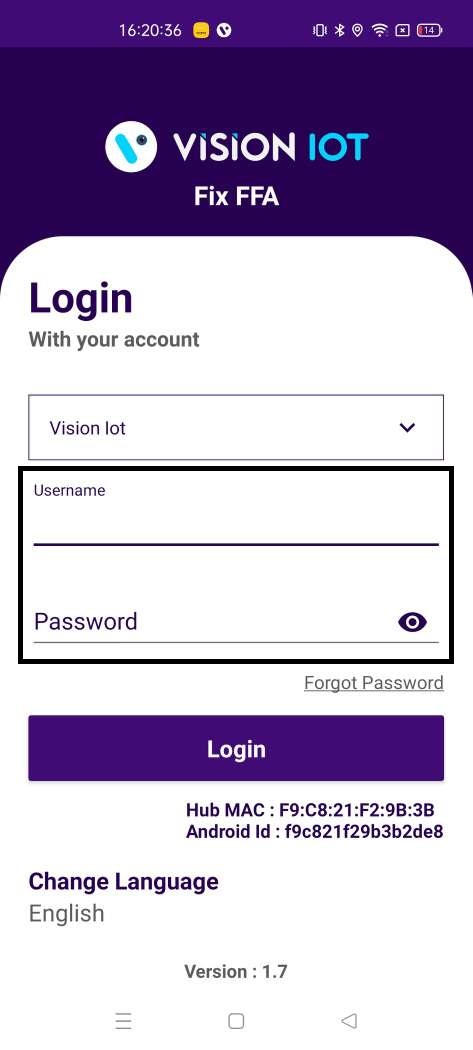 Note: Please ensure Bluetooth & Internet connection (via Mobile Wi-Fi or Mobile Data) must be enabled in the Phone otherwise login will be failed.
Scanning Screen
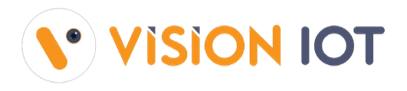 User can scan the barcode OR Enter manually for BLE device
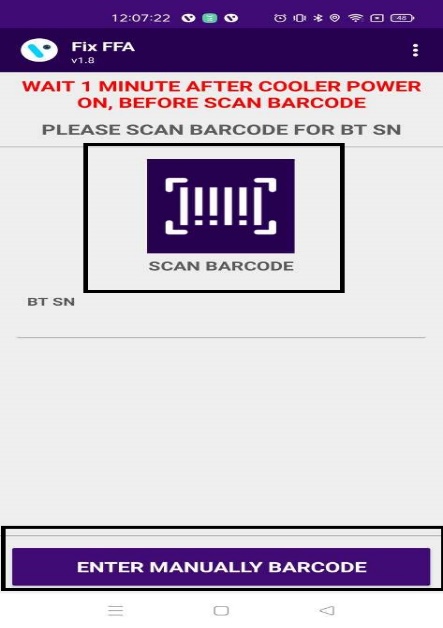 Set DDT Parameters
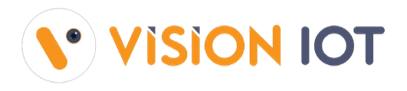 User can scan the barcode OR Enter manually for BLE device
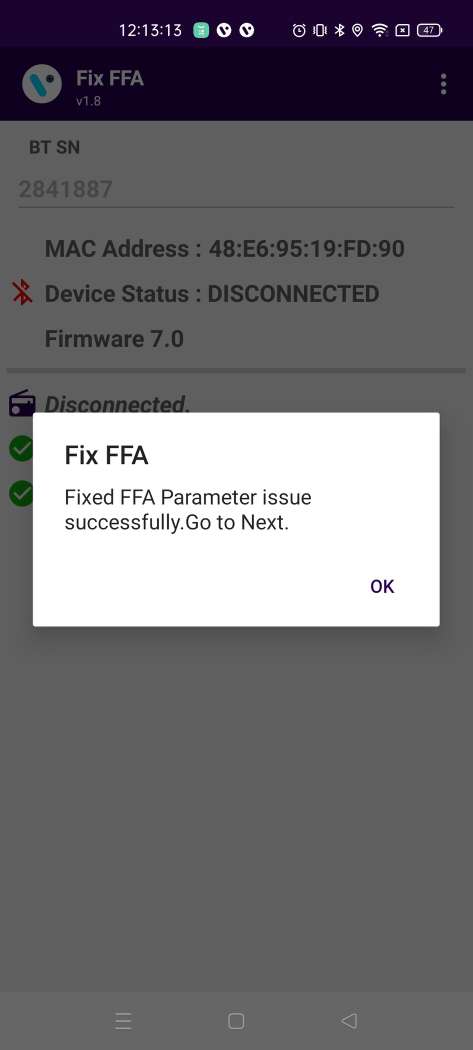 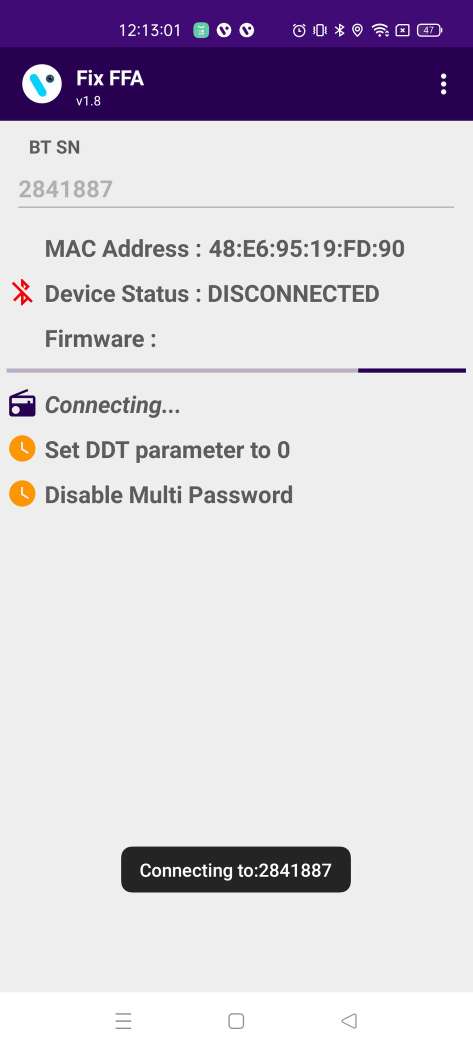 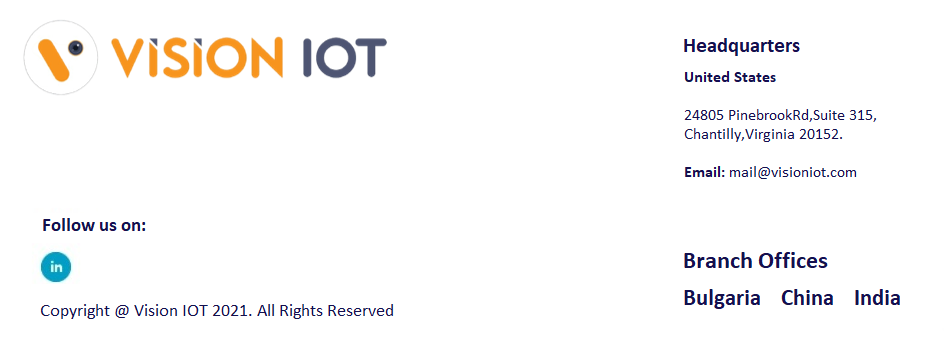